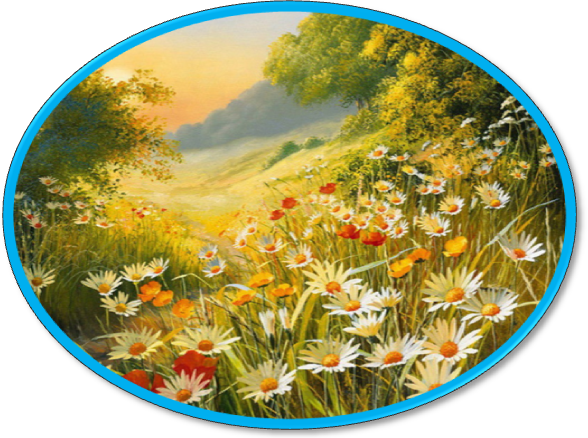 Луговые      цветы
Программное содержание:
- Дать представление о луговых цветах, активизировать  наблюдательность;

- Развивать  основы  экологического воспитания;


 - Воспитывать в детях любовь и бережное отношение к природе, умение видеть и  откликаться  на  красивое  в  природном  окружении.

     - Расширять словарь детей за  счёт  имён  существительных  (  одуванчик, ромашка, незабудка, мак, колокольчик, ландыш ), развивать  связную речь.
ЗАГАДКИ
Длинный тонкий стебелек,
Сверху - алый огонек.
Не растенье, а маяк
Это ярко-красный ...
Луг от края и до края                              
Пожелтел в начале мая.
А в июне побелел -
Пух над лугом полетел,
Все кружился и     
                     кружился.
Что за цветик
                 распушился?
Посмотрим и  вспомним.
Простые, милые цветы,
  Но не в саду цветут они,     А в дальнем поле, на лугу,        
  Не часто видеть их могу.
   Родиться здесь им суждено
 Подарит солнышко тепло.   Прольётся дождик с высоты,
   А кто-то в дом сорвёт цветы.
«Семена у одуванчика летают на  парашютиках, куда их ветер отнесёт, там цветы  и вырастают».
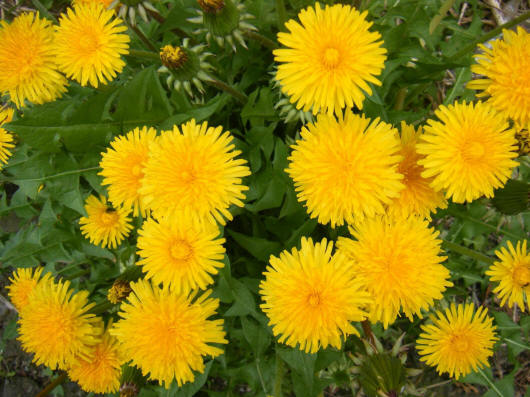 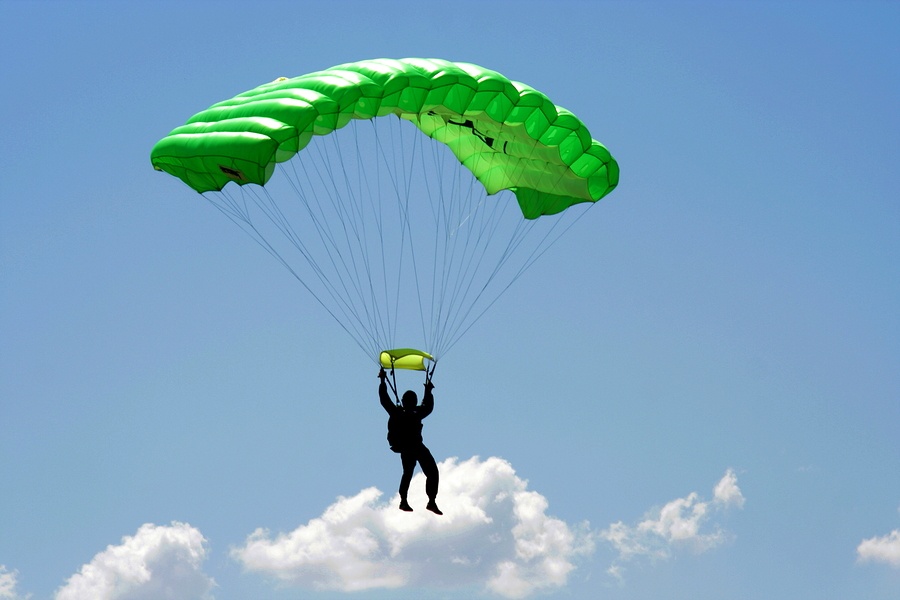 «Незабудку так назвали потому, что тот, кто увидел её однажды, уже никогда не  забудет. Настоящие   друзья тоже никогда  друг друга не забывают».
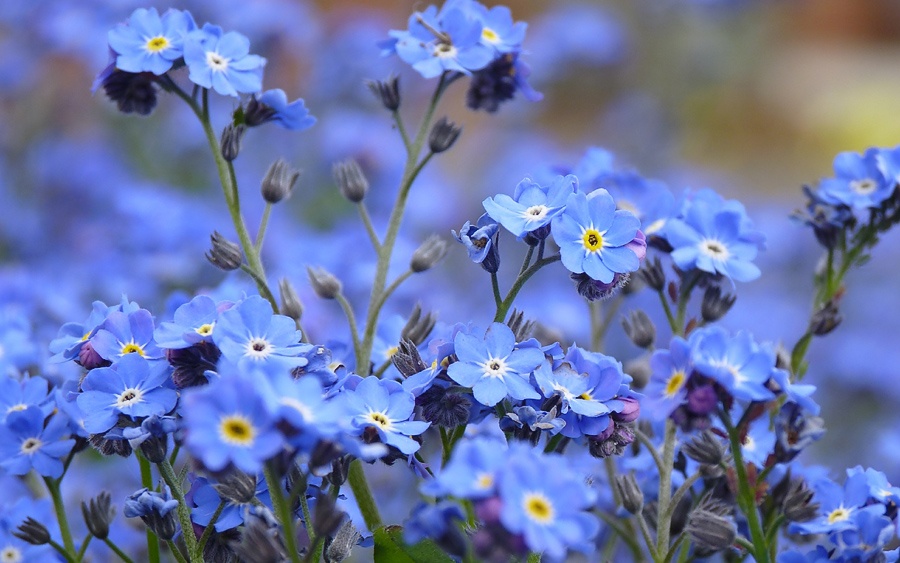 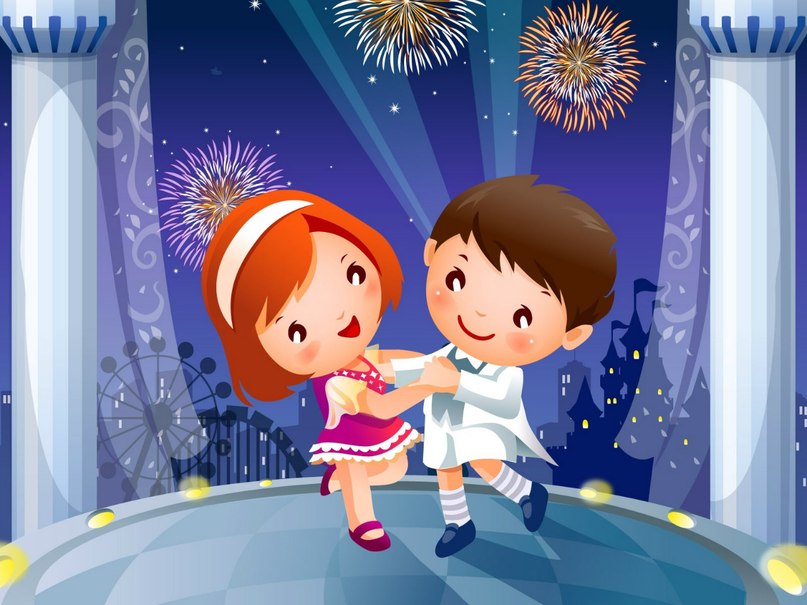 «Ландыш – лекарственное растение. Из него делают  лекарство».
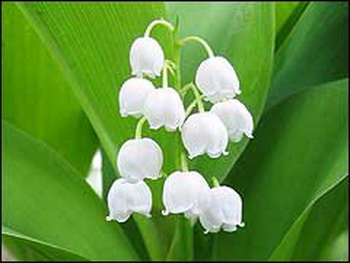 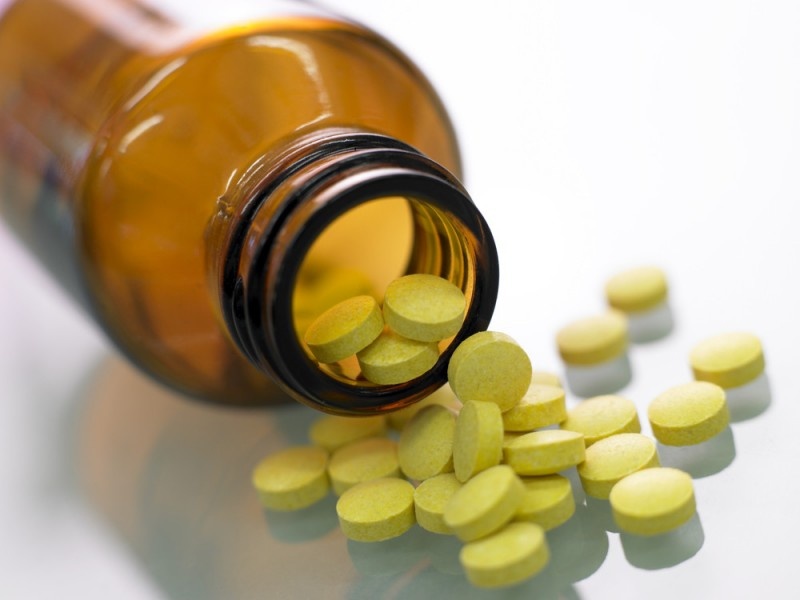 «Цветок колокольчик, хоть и похож на  колокол, но,  к сожалению, не звенит».
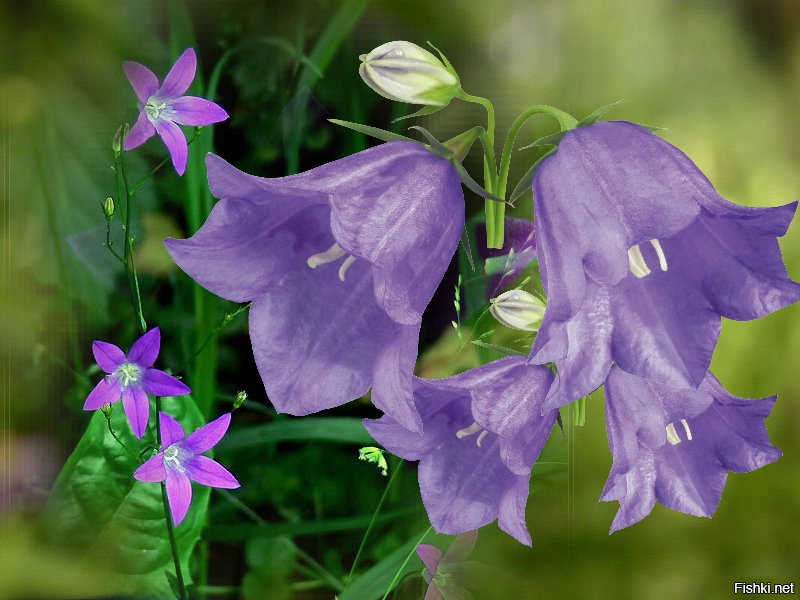 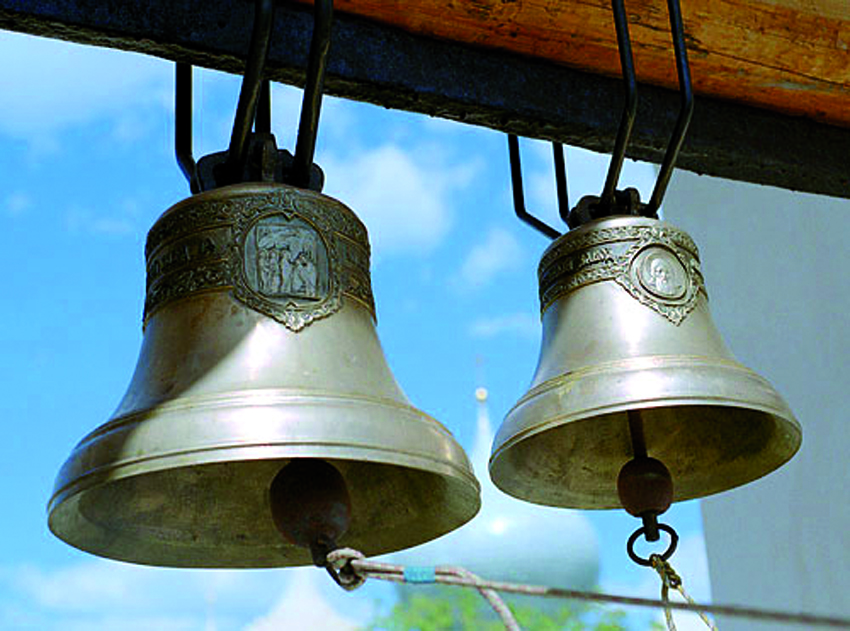 «Смотрите, дождь идет, а под  цветком  ромашки  спряталась бабочка. Сидит  она  под ромашкой, как под  эонтиком».
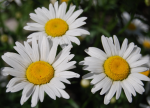 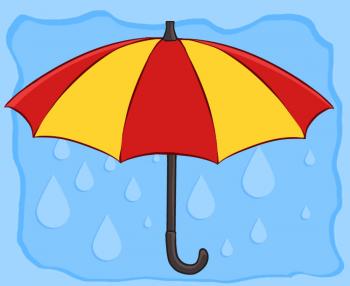